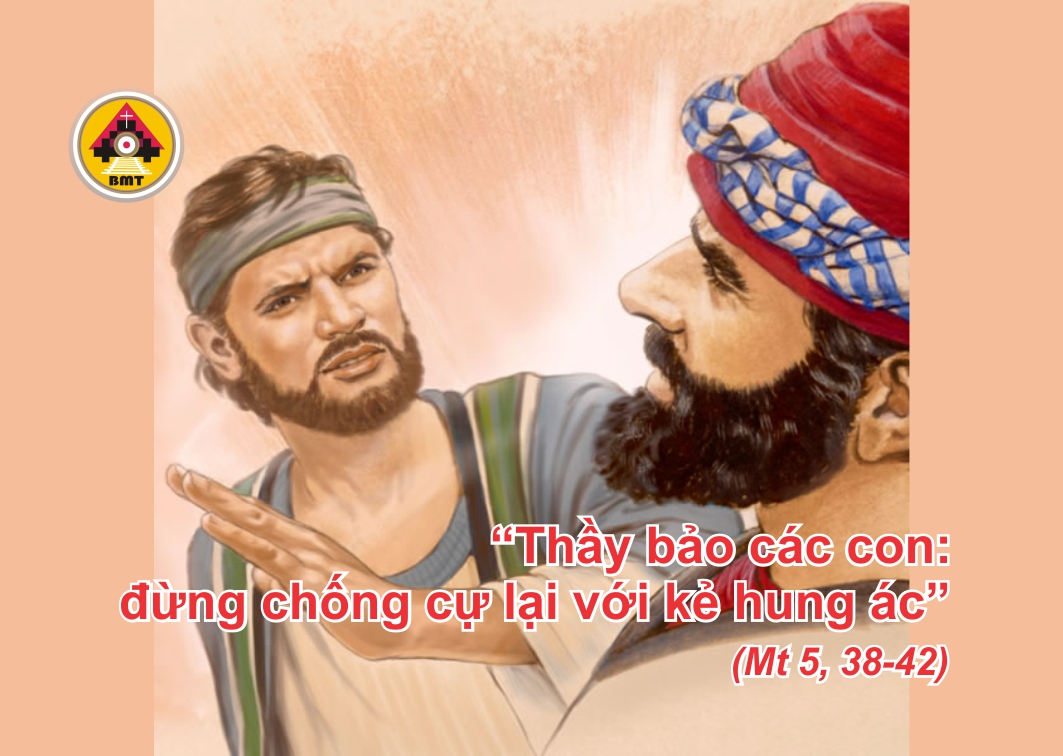 THỨ HAI TUẦN XI Thường niên C
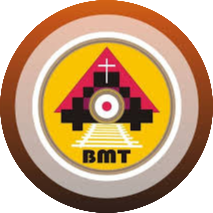 Ca nhập lễ
Lạy Chúa, xin nghe tiếng tôi kêu cầu. Lạy Chúa là Đấng cứu độ tôi, Chúa là Đấng phù trợ tôi, xin đừng bỏ rơi và đừng hắt hủi tôi.
Bài Đọc 1: 2 Cr 6, 1-10
“Chúng tôi chứng tỏ mình là những người phục vụ Thiên Chúa”.
Trích thư thứ hai của Thánh Phaolô Tông đồ gửi tín hữu Côrintô.
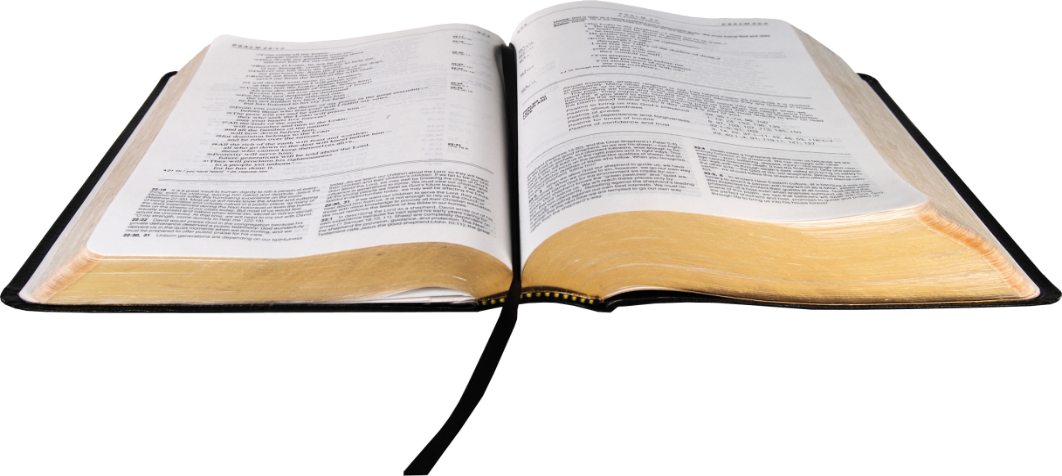 Tv 97, 1. 2-3ab. 3cd-4Ðáp:  Chúa đã công bố ơn cứu độ của Người
Đáp Ca:
Alleluia, alleluia! – Lạy Chúa, xin hãy phán, vì tôi tớ Chúa đang lắng tai nghe. Chúa có lời ban sự sống đời đời. – Alleluia.
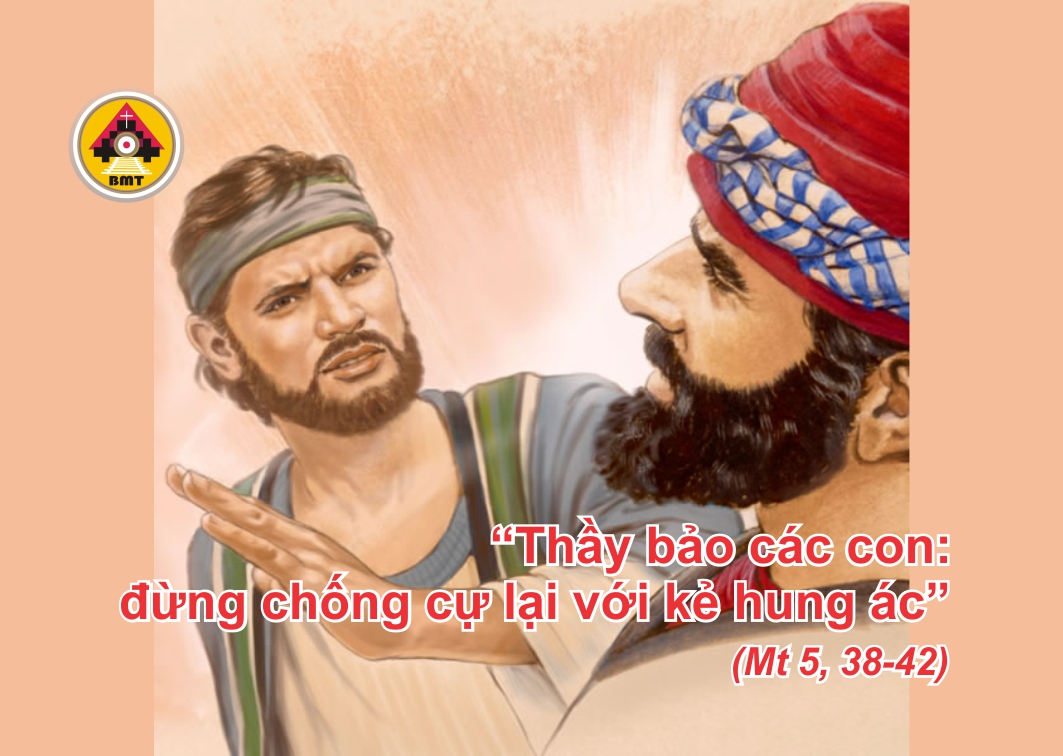 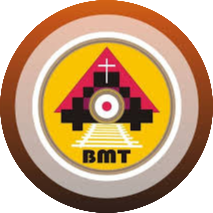 Phúc Âm: Mt 5, 38-42
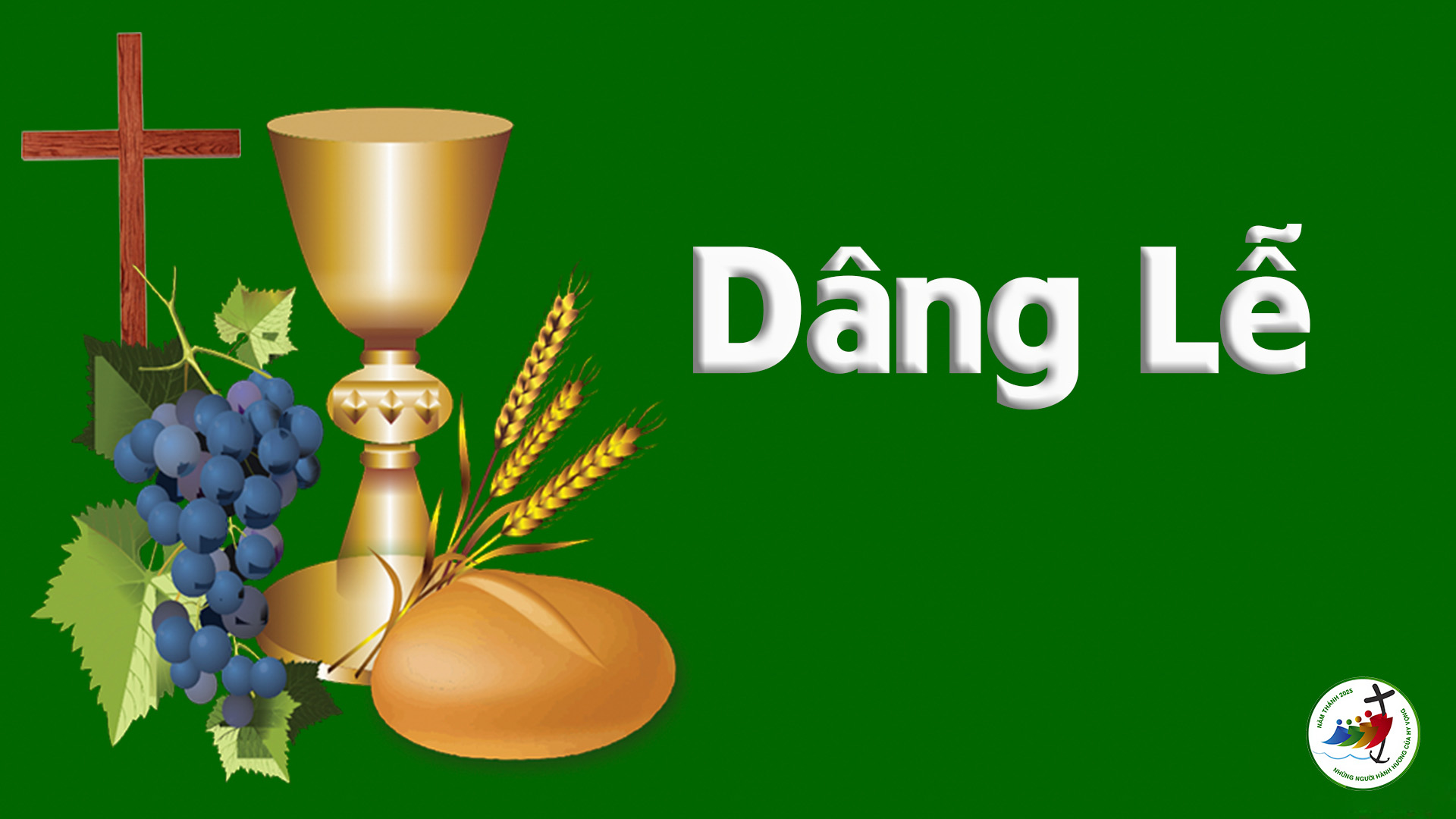 Ca hiệp lễ
Có một điều tôi xin Chúa, một điều tôi kiếm tìm, đó là tôi được cư ngụ trong nhà Chúa suốt đời tôi.
Ca Kết Lễ
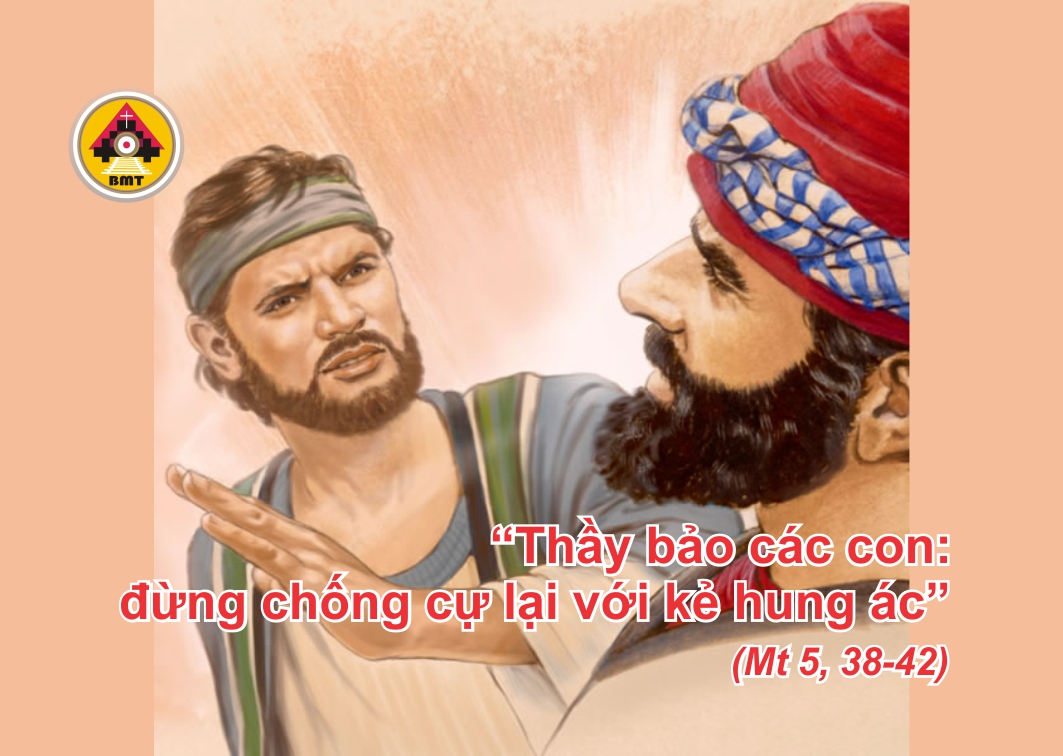 THỨ HAI TUẦN XI Thường niên C
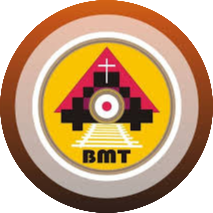